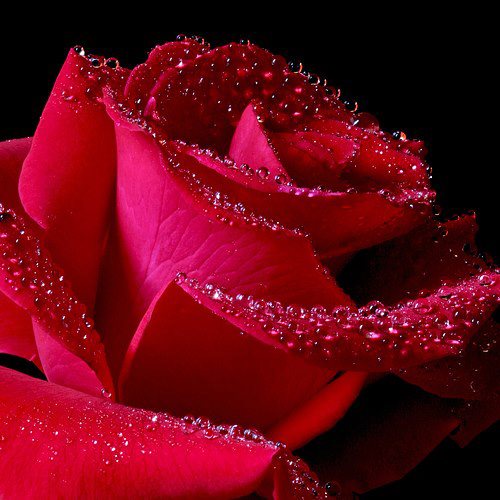 স্বাগতম
পরিচিতি
কাজী শাহানুর আলম
সহঃ শিক্ষক
পলিটেকনিক উচ্চ বিদ্যালয়
রংপুর|
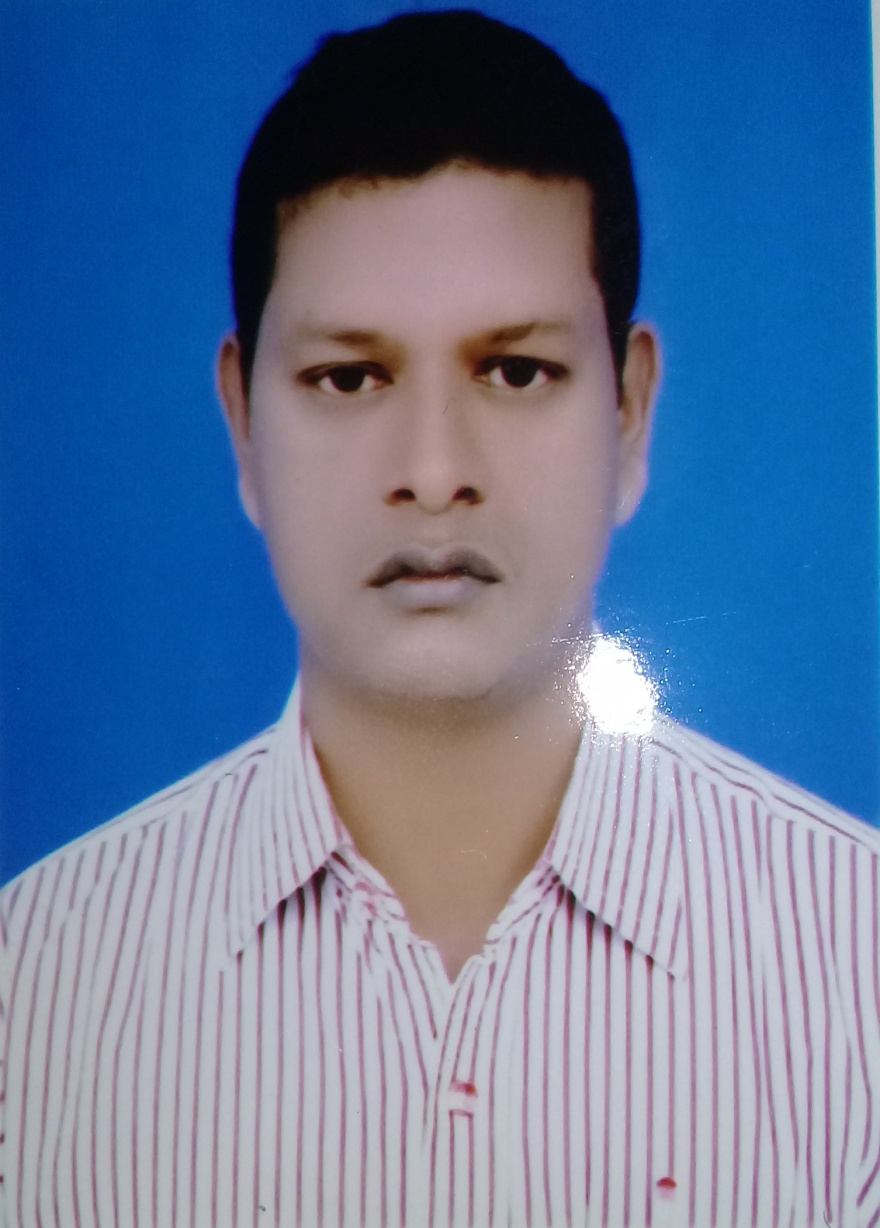 পাঠ পরিচিতি
১০ম শ্রেনী
বিজ্ঞান বিভাগ
৮ম অধ্যায়
পদার্থ বিজ্ঞান
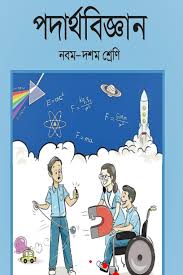 চোখ
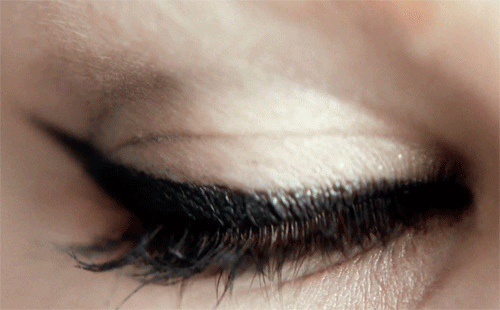 চল একটি গান শুনি
শিখনফল
চোখের বিভিন্ন অংশের কাজ সম্পর্কে বর্ণনা করতে  পারবে।
চোখ কীভাবে কাজ করে ব্যাখ্যা করতে পারবে।
চোখের গঠন
কনজাংকটিভা
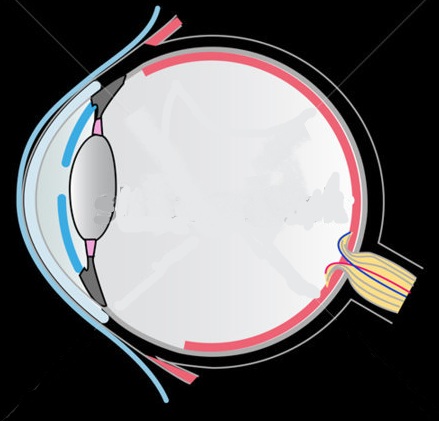 স্ক্লেরা
কর্নিয়া
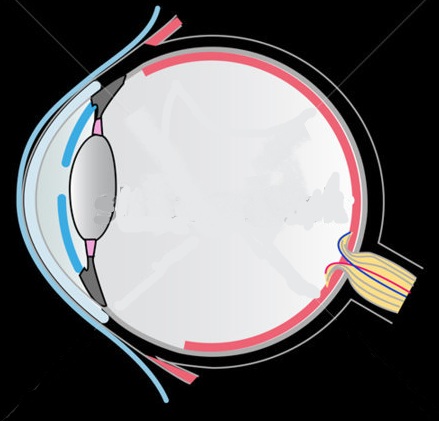 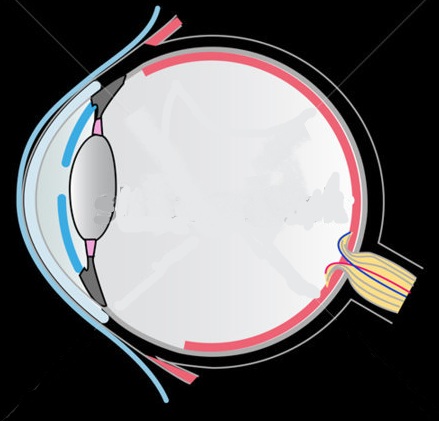 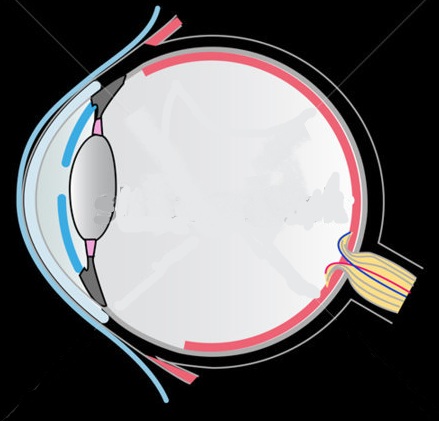 কোরয়েড
অ্যাকুয়াস প্রকোষ্ঠ
পিউপিল
ভিট্রিয়াস প্রকোষ্ঠ
লেন্স
আইরিশ
অপটিক স্নায়ু
সাসপেন্সরী লিগামেন্ট
অন্ধবিন্দু
সিলিয়ারী  পেশি
ফোবিয়া
রেটিনা
চোখের কার্যপদ্ধতি
মস্তিষ্ক
রেটিনার উপর সৃষ্ট ক্ষুদ্র ও উল্টো প্রতিবিম্ব
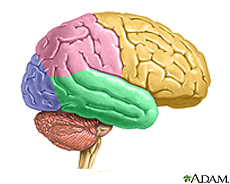 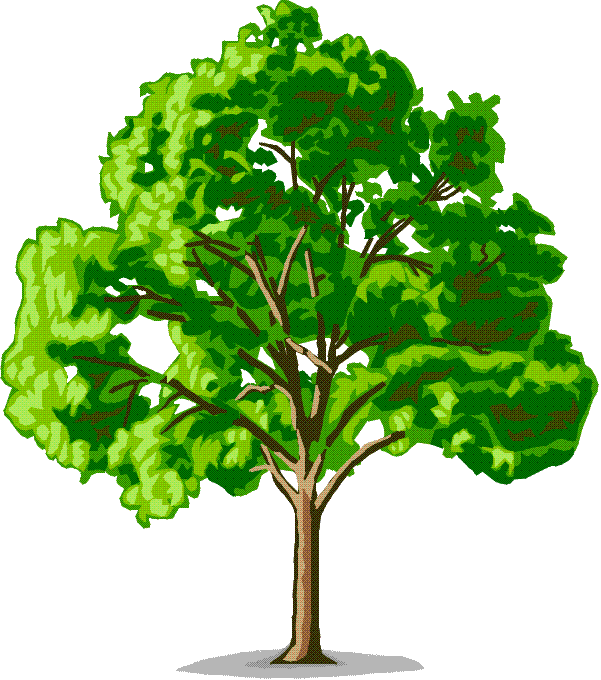 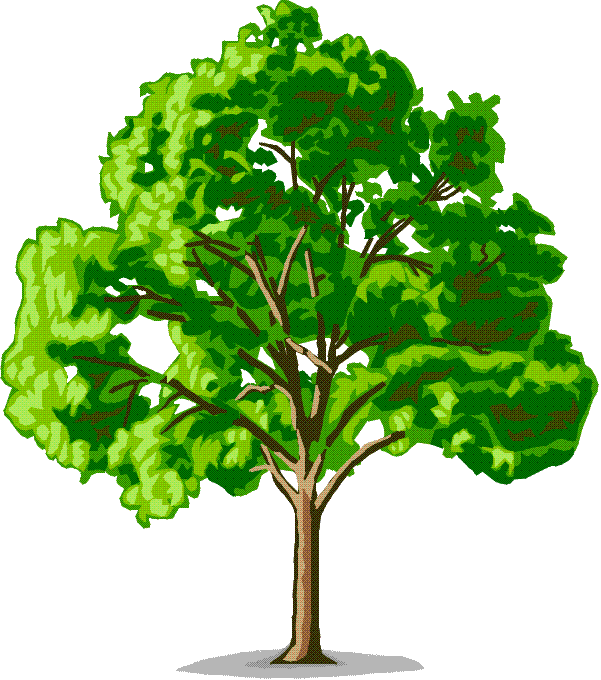 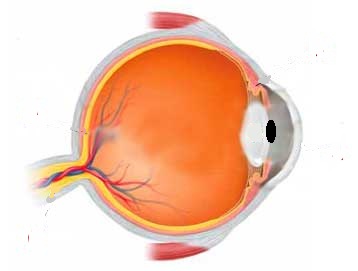 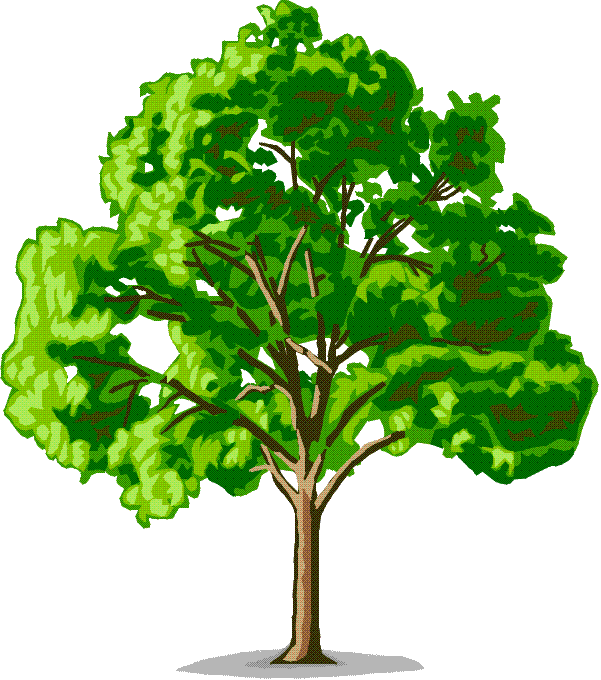 বাস্তব ছবি
চোখ
বাস্তব ছবি
দলীয় কাজ
ইবনে সিনা   গ্রুপ
একটি চোখের চিহ্নিত চিত্র অঙ্কন কর।
ফ্লেমিং     গ্রুপ
চিত্রের ক,খ,গ,ঘ,ঙ অংশের কাজ বর্ণনা কর।
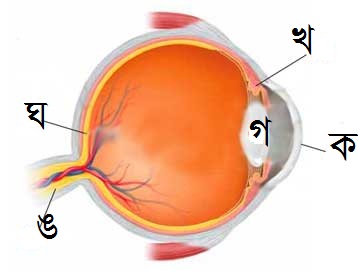 মূল্যায়ন
১|স্কেলরা কী?
২|রেটিনা কী?
৩|একুয়াস হিউমার কী?
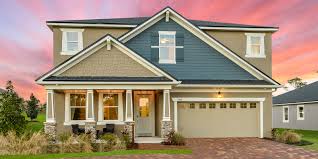 কাজ
একটি মানব চক্ষুর চিহ্নিত চিত্র অঙ্কন কর|
আল্লাহ হাফেজ
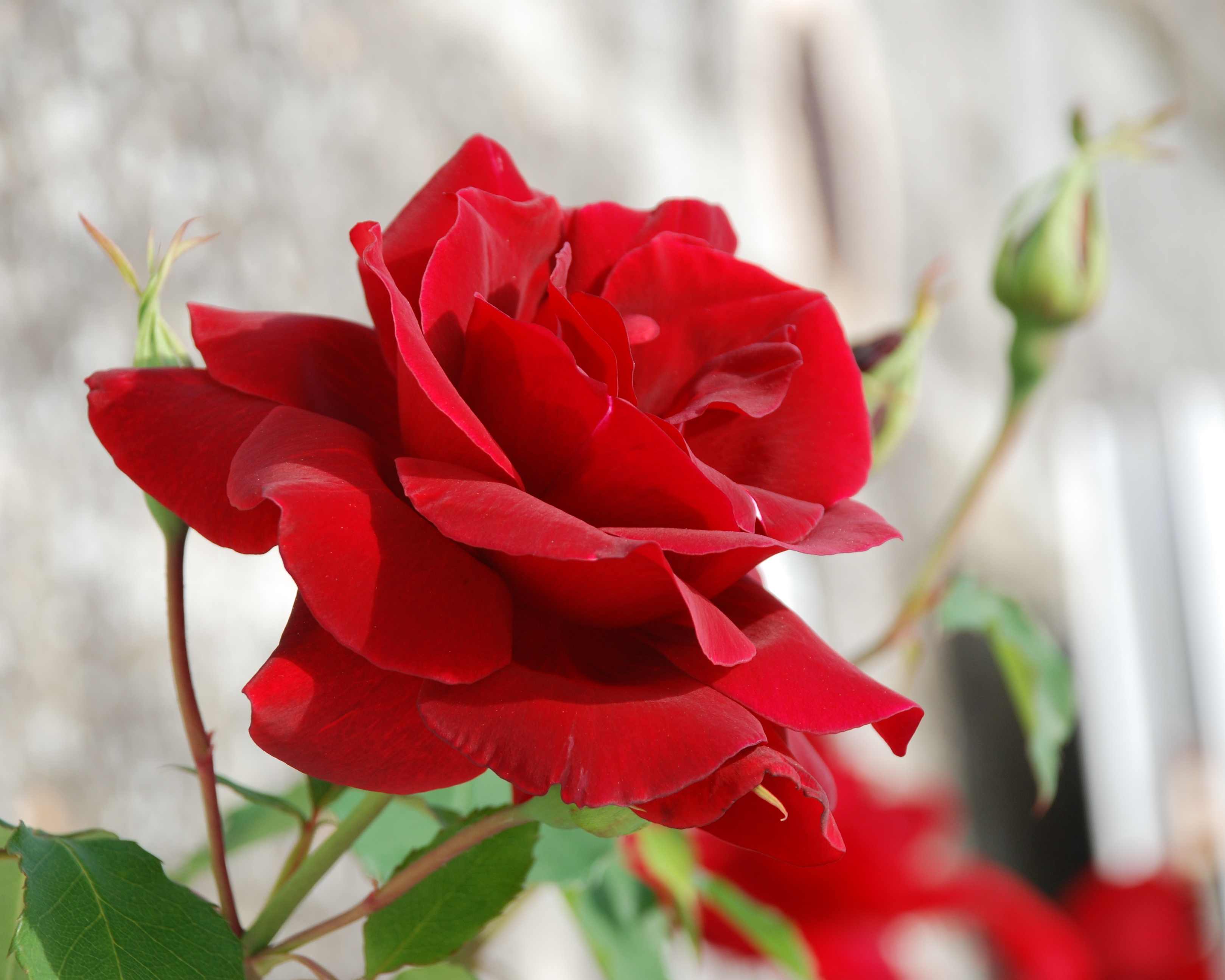